- BİTKİ DOKU KÜLTÜRLERİ -
Prof.Dr. Mustafa YILDIZ
Besin Maddesi Üretimi
Artan besin maddesi ihtiyacı ve azalan doğal kaynaklar nedeniyle...
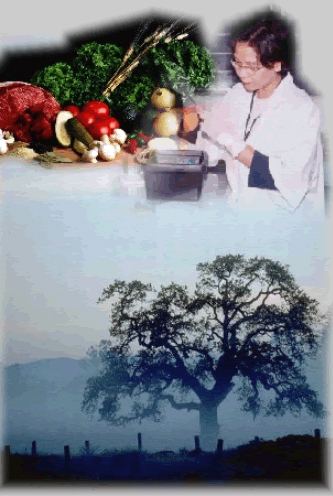 Besin maddesi üretimi için daha iyi ve etkili metotlara ihtiyacımız vardır.
Bir alternatif
Biyoteknoloji
Biyoteknoloji
Biyo
- yaşam, hayat
Teknoloji
- yeni ürünlerin geliştirilmesi için kullanılan teknik ya da işlemler
Biyoteknoloji
Biyoteknoloji
- Bitki, hayvan veya mikroorganizmaların tamamı ya da bir parçası kullanılarak yeni bir organizma (bitki, hayvan ya da mikroorganizma) elde etmek veya var olan bir organizmanın genetik yapısında arzu edilen yönde değişiklikler meydana getirmek amacı ile kullanılan yöntemlerdir.
1.	Eşeyli (Sexual) Üreme

		Eşeyli üreme çiçekle başlar, gamet oluşumu ve 	döllenme ile devam edip, sonuçta tohum oluşumu ile 	biter.
2.	Eşeysiz (Asexual) Üreme

		Vejetatif çoğalma, aşılama ve apomiksis gibi gamet 	oluşumu, tozlanma ve döllenme gerektirmeyen 	üreme şeklidir.
Vejetatif Çoğalma
		Bitkilerin tohum dışında, diğer kısımlarla üretilmesine 	denir. Bunlar; kökler (tatlı papates), yumrular (patates), 	stolonlar (manda otu), rizomlar (köpek dişi) ve üzerinde 	boğum bulunan sap parçaları (şeker kamışı).
Apomiksis
		Döllenme olmadan tohum ve meyve oluşumuna 	apomiksis denir. Döllenme olmadan yumurtalığın 	uyarılmasıyla tohum oluşumuna partenogenesis 	(yalancı darı); döllenme olmadan meyve oluşumuna da 	partenocarpy adı verilir.
Bitki Doku Kültürleri
Steril şartlarda (in vitro), yapay besin ortamında yaprak, gövde, anter, kök, çiçek, yan ve tepe meristemleri gibi bitki organları ile tek bitki hücre ve protoplastlarından yeni bitkilerin elde edilmesidir.
Bitki Doku Kültürleri - Laboratuvar
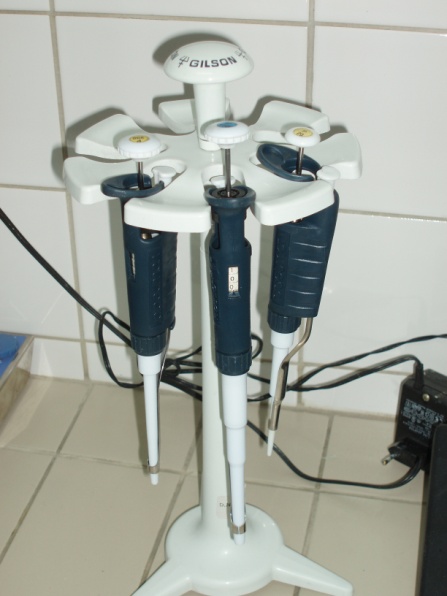 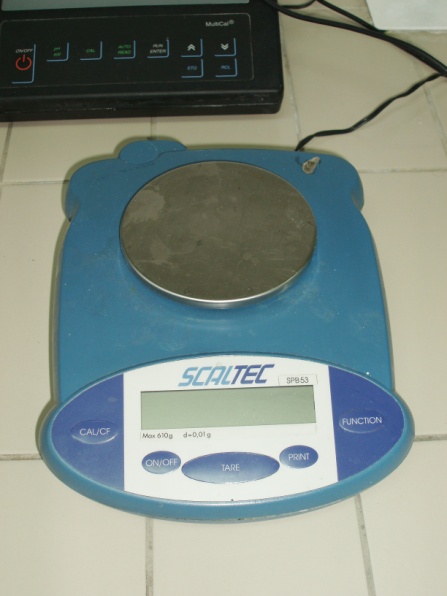 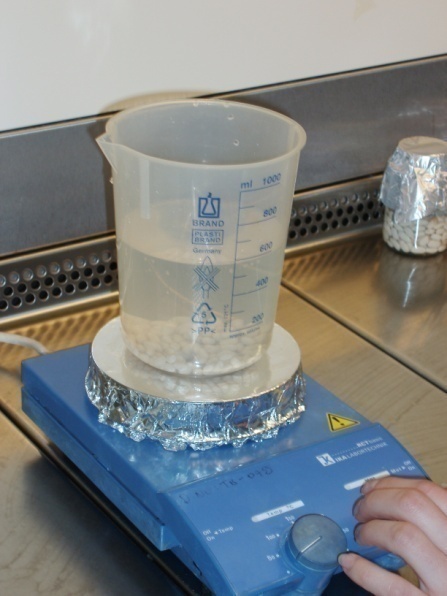 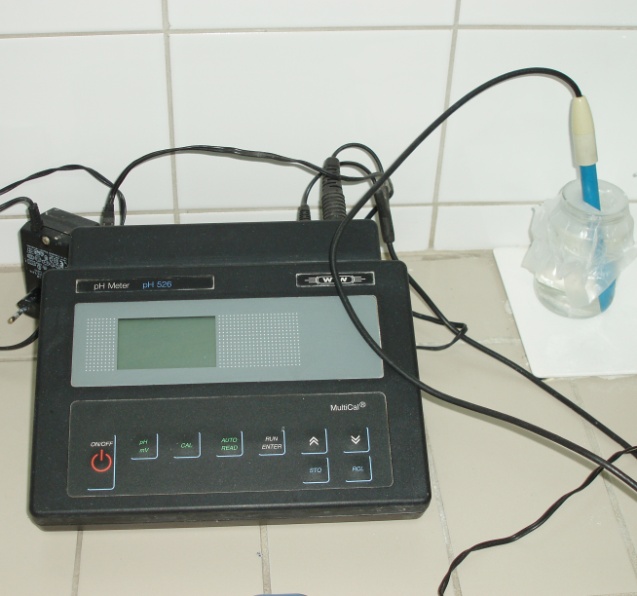 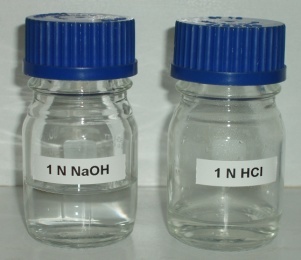 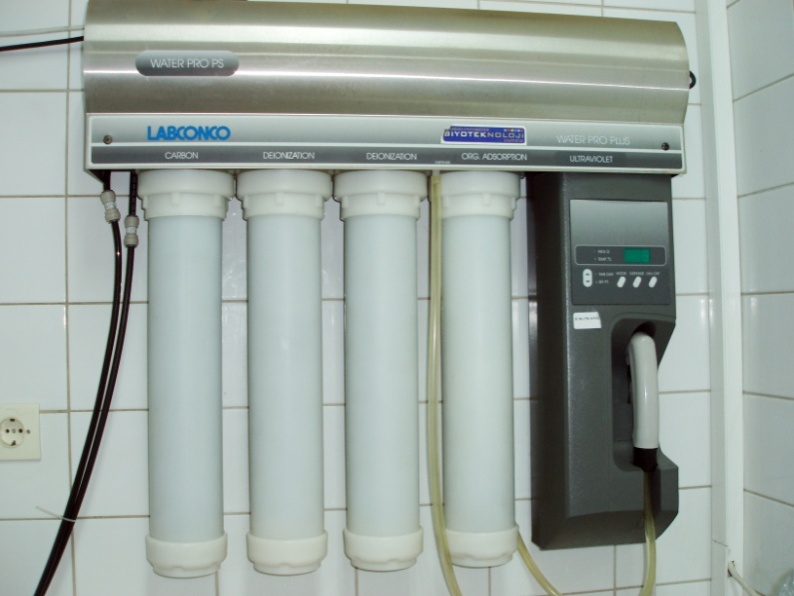 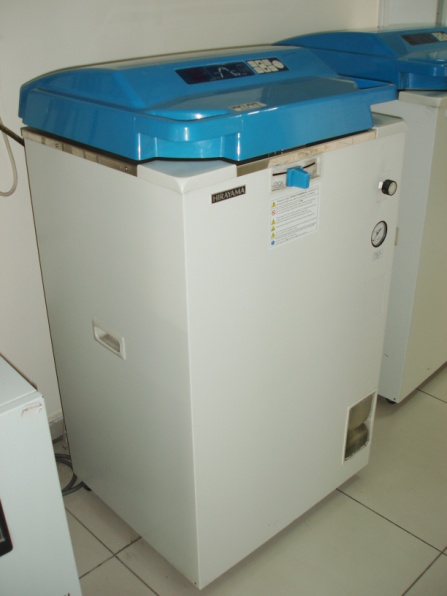 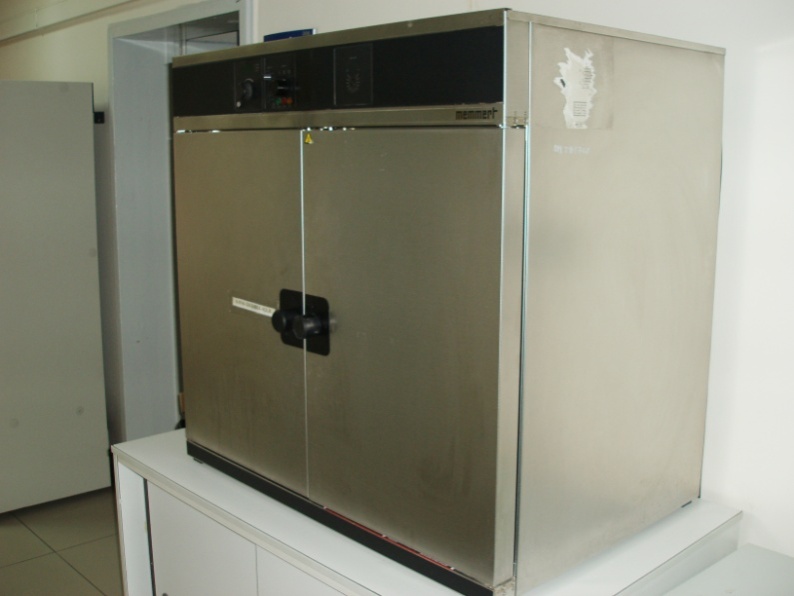 Bitki Doku Kültürleri - Sterilizasyon
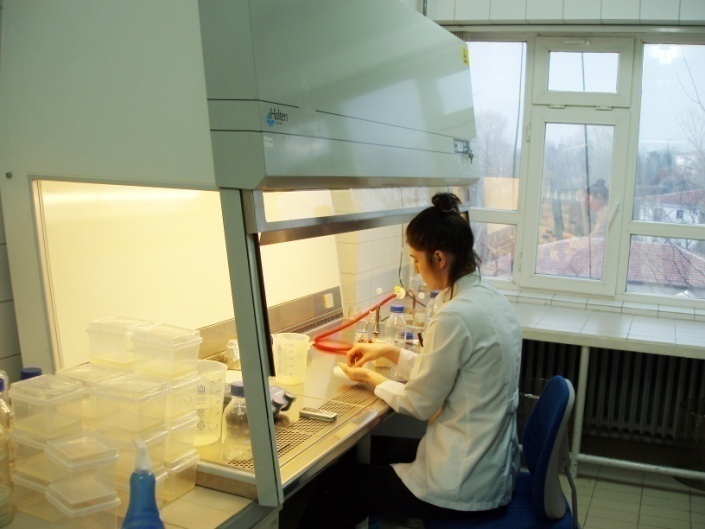 Çalışma ortamının sterilizasyonu
Besin ortamlarının sterilizasyonu
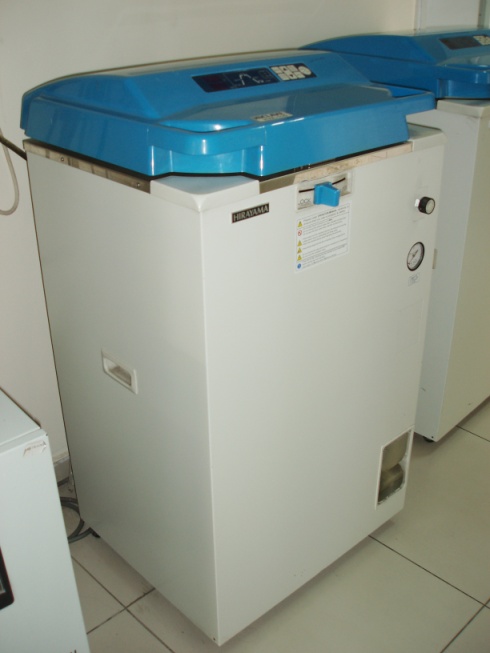 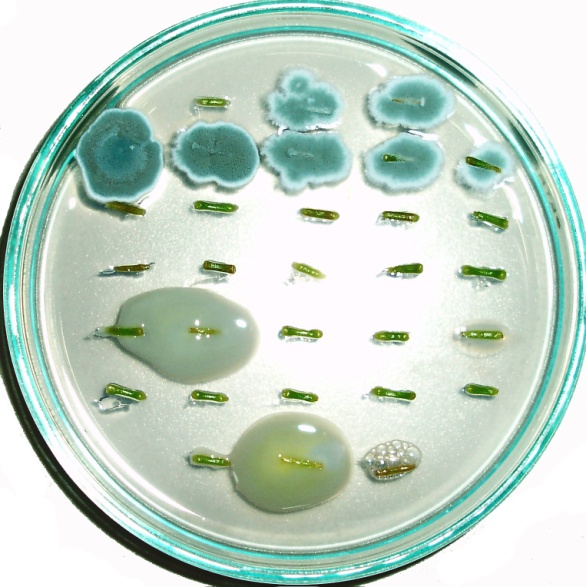 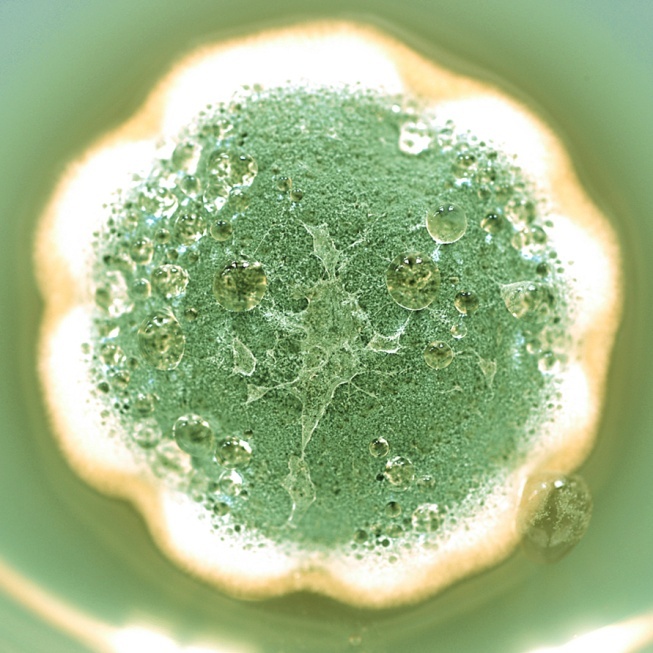 Bitki Doku Kültürleri - Sterilizasyon
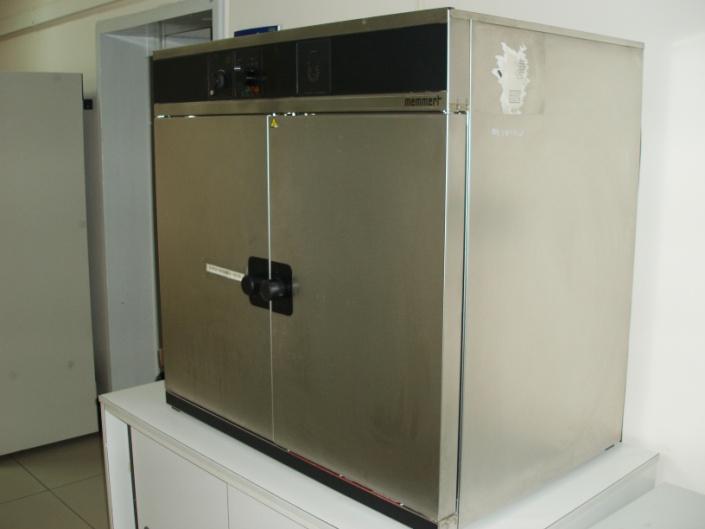 Alet ve ekipmanların sterilizasyonu
Eksplantların (bitki materyallerinin) yüzey sterilizasyonu
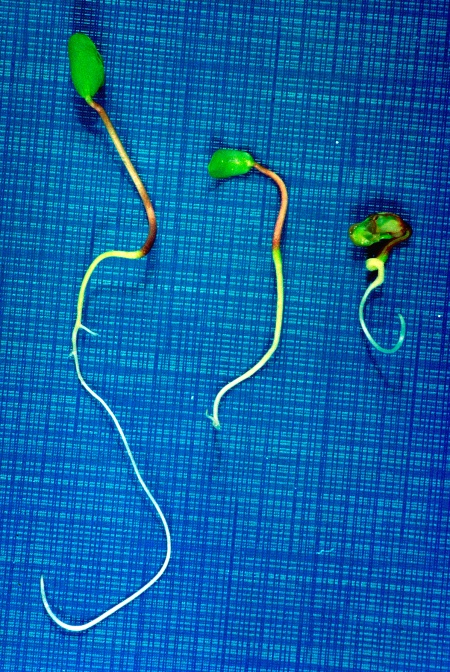 Yüzey sterilizasyonunda önemli faktörler;
 Dezenfektan dozu,
 Sterilizasyon süresi,
 Dezenfektan sıcaklığı
Bitki Doku Kültürleri – Besin Ortamları
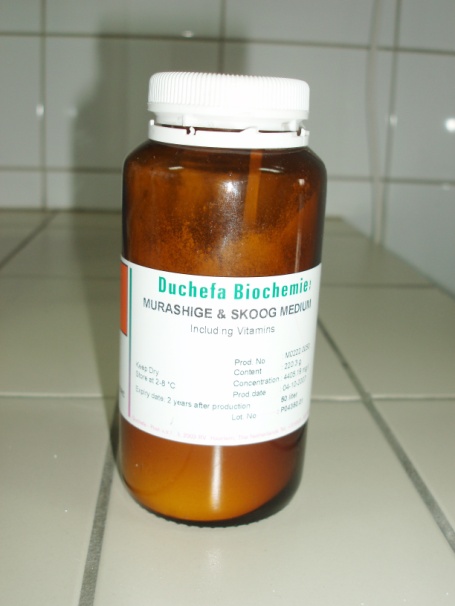 Makro elementler 
 Mikro elementler 
 Vitaminler
MS Besin Ortamı İçeriği
Bitki Doku Kültürleri – Besin Ortamları
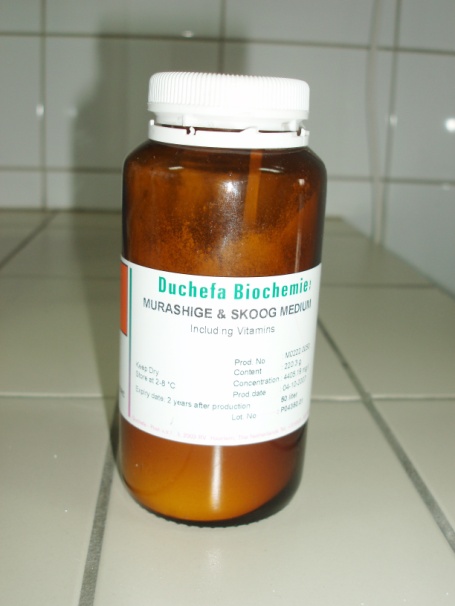 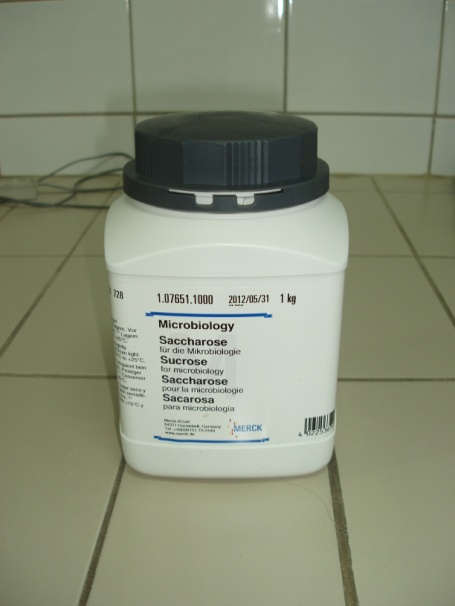 Makro elementler 
 Mikro elementler 
 Vitaminler
Şekerler
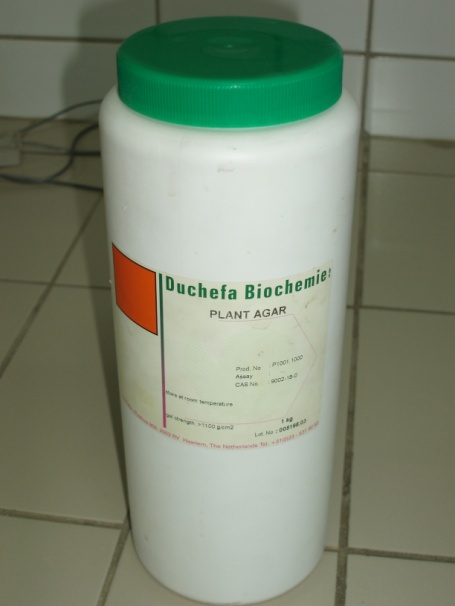 Jel yapıcı maddeler
Bitki büyüme düzenleyicileri 
   Oksinler      : NAA, 2,4-D, IBA, IAA
   Sitokininler : BAP, Zeatin, Kinetin, TDZ
Bitki Doku Kültürleri – Besin Ortamları
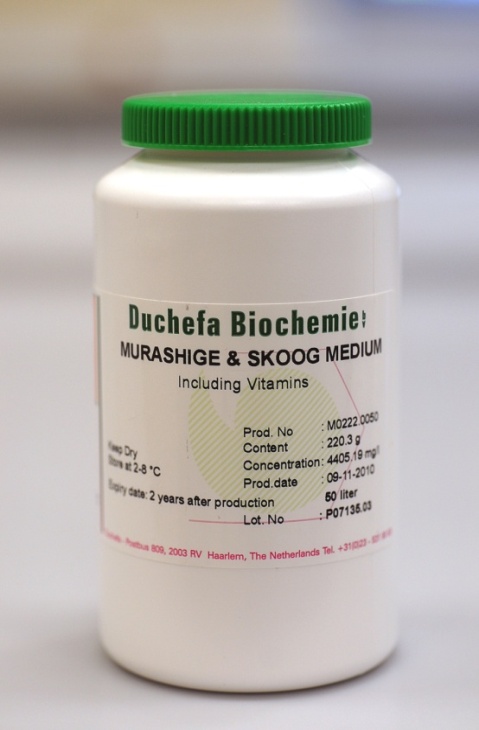 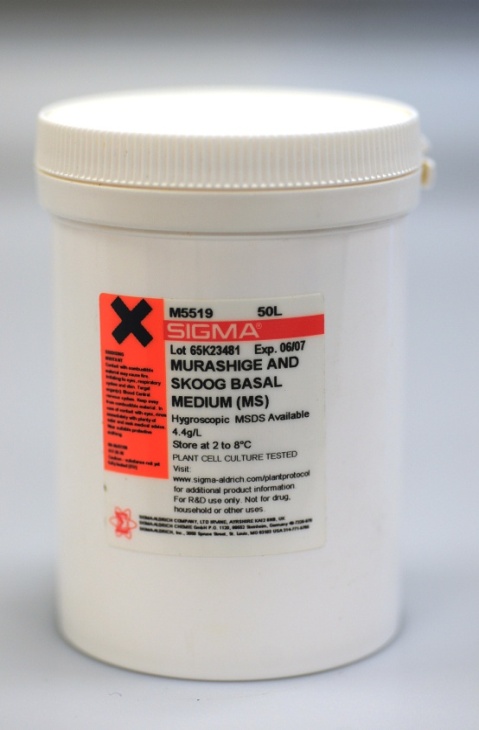 Doku Kültürlerinin Kontrolu – Bitki Büyüme Düzenleyicileri
Sitokinin
Yaprak eksplantı
Adventif sürgün
Oksin
Kök
Kallus
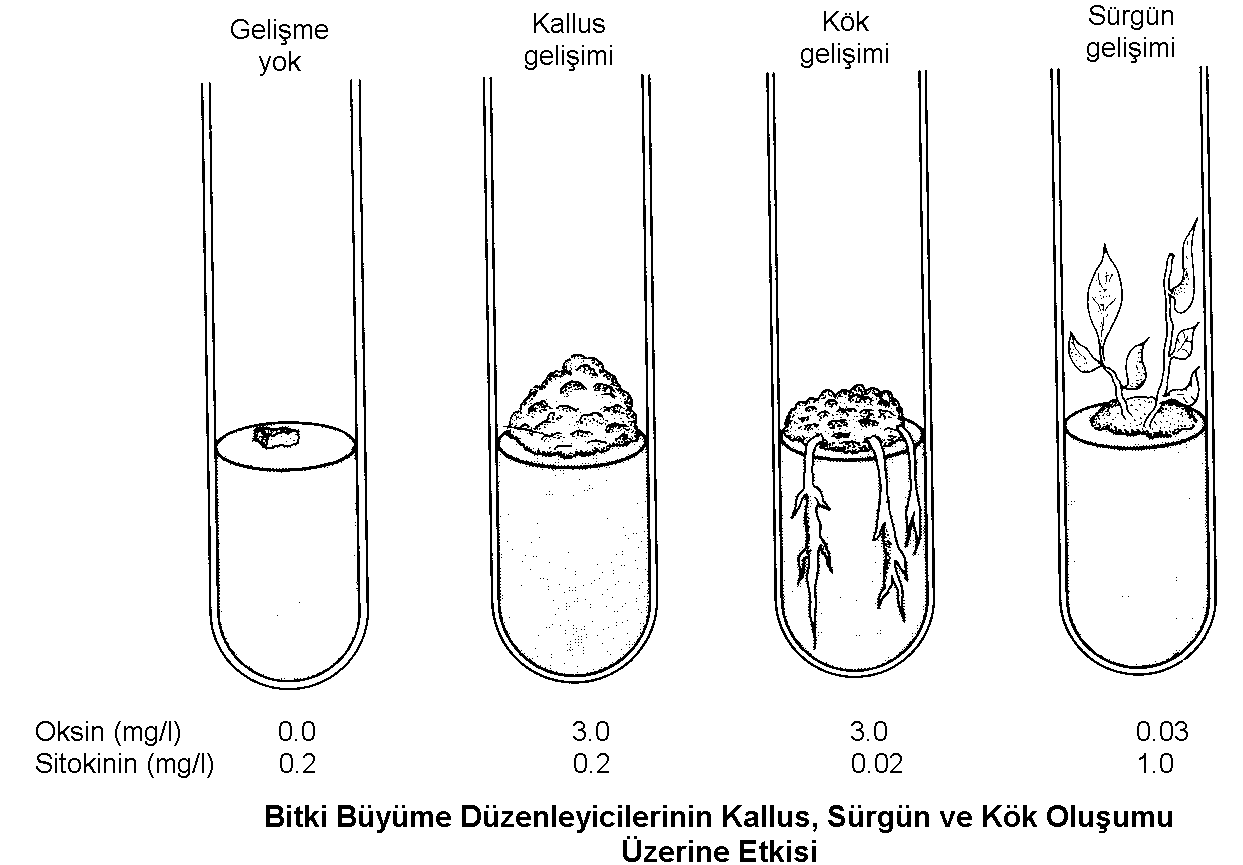 Organogenesis ile Bitki Rejenerasyonu
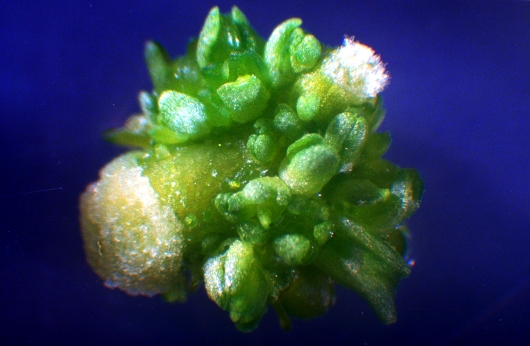 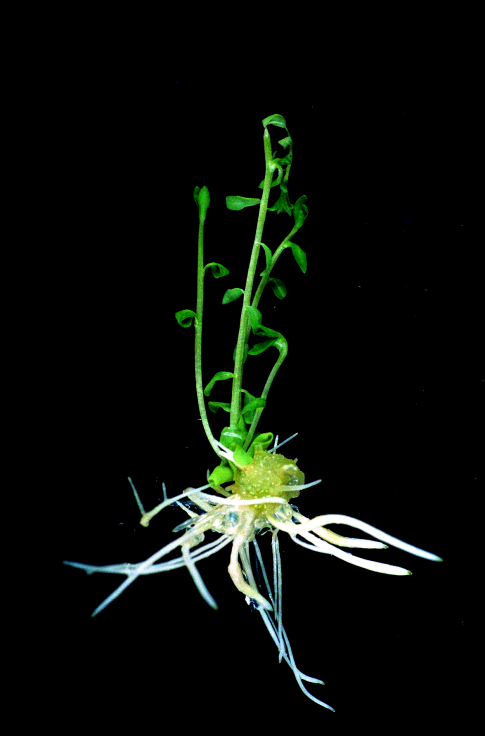 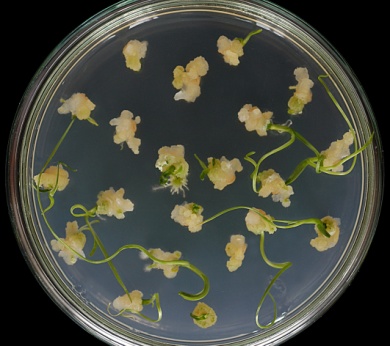 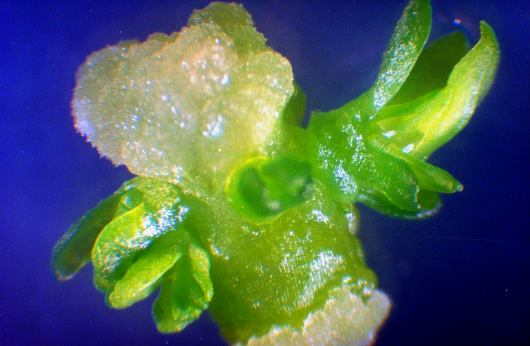 Somatik Embriyogenesis ile Bitki Rejenerasyonu
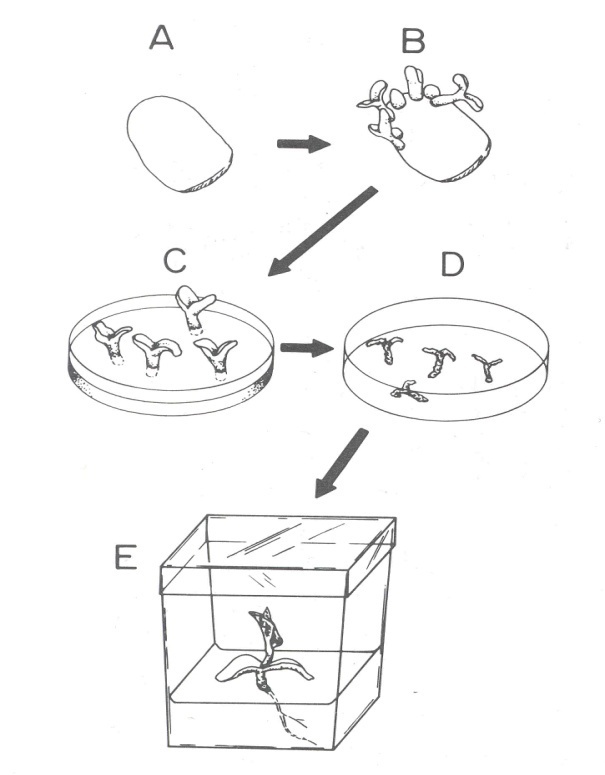 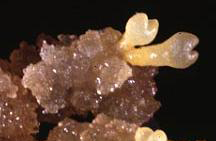 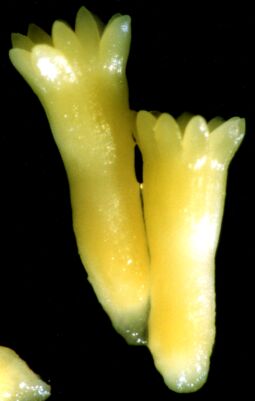 Bitki Doku Kültürleri
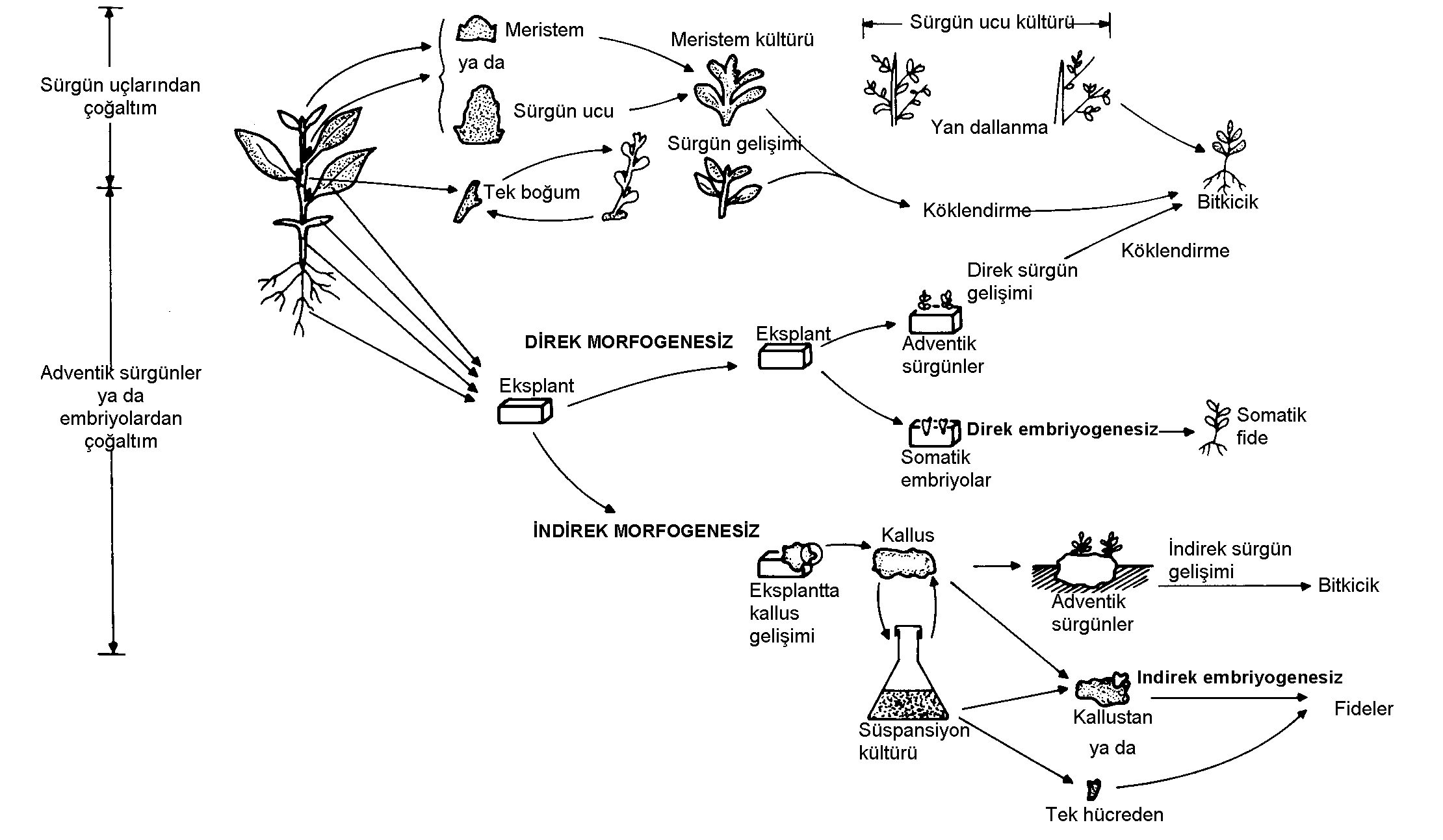 In Vitro Bitki Rejenerasyonu